CAN YOU?...
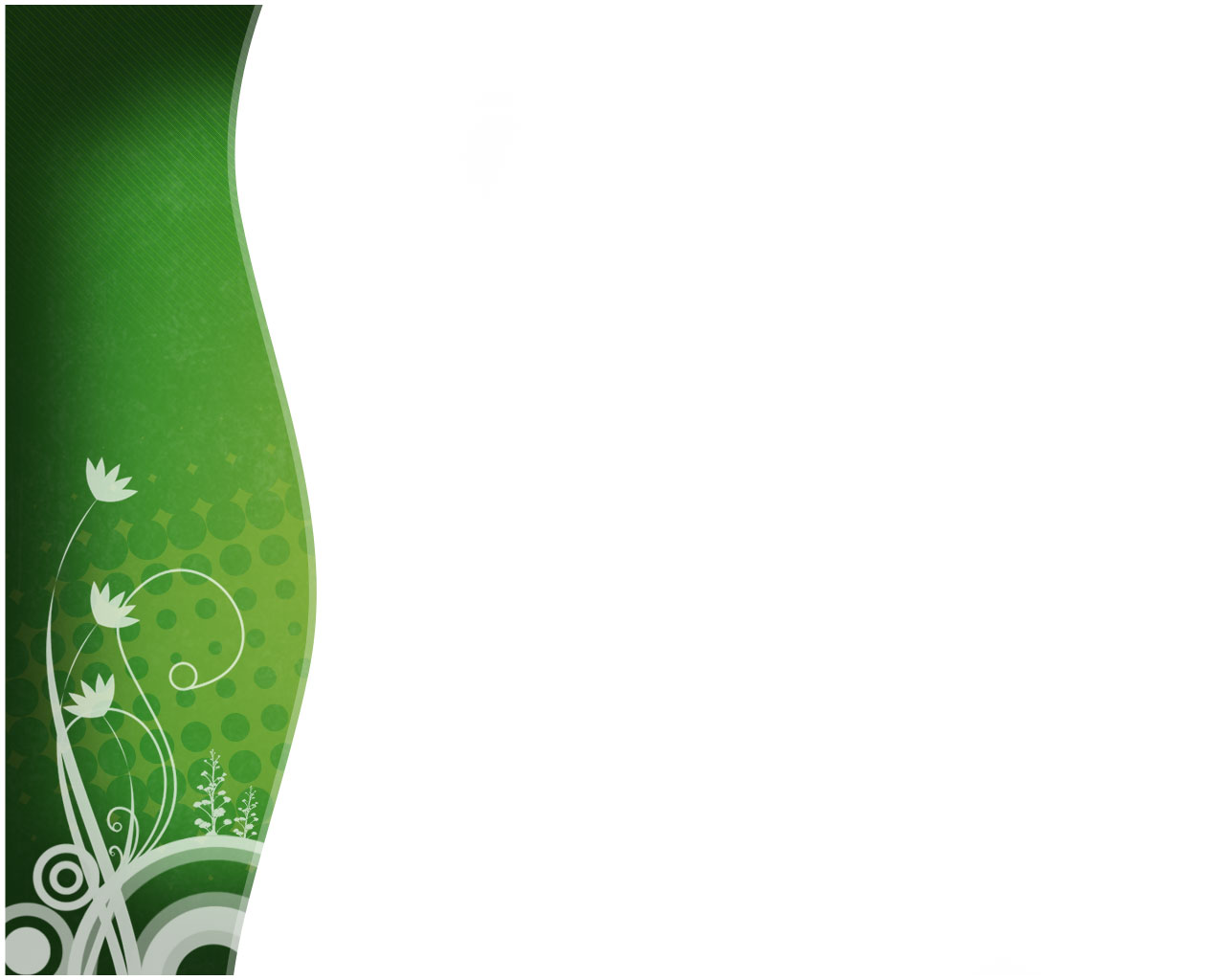 Can you hop like а rabbit?
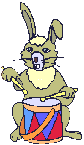 Yes, I can.
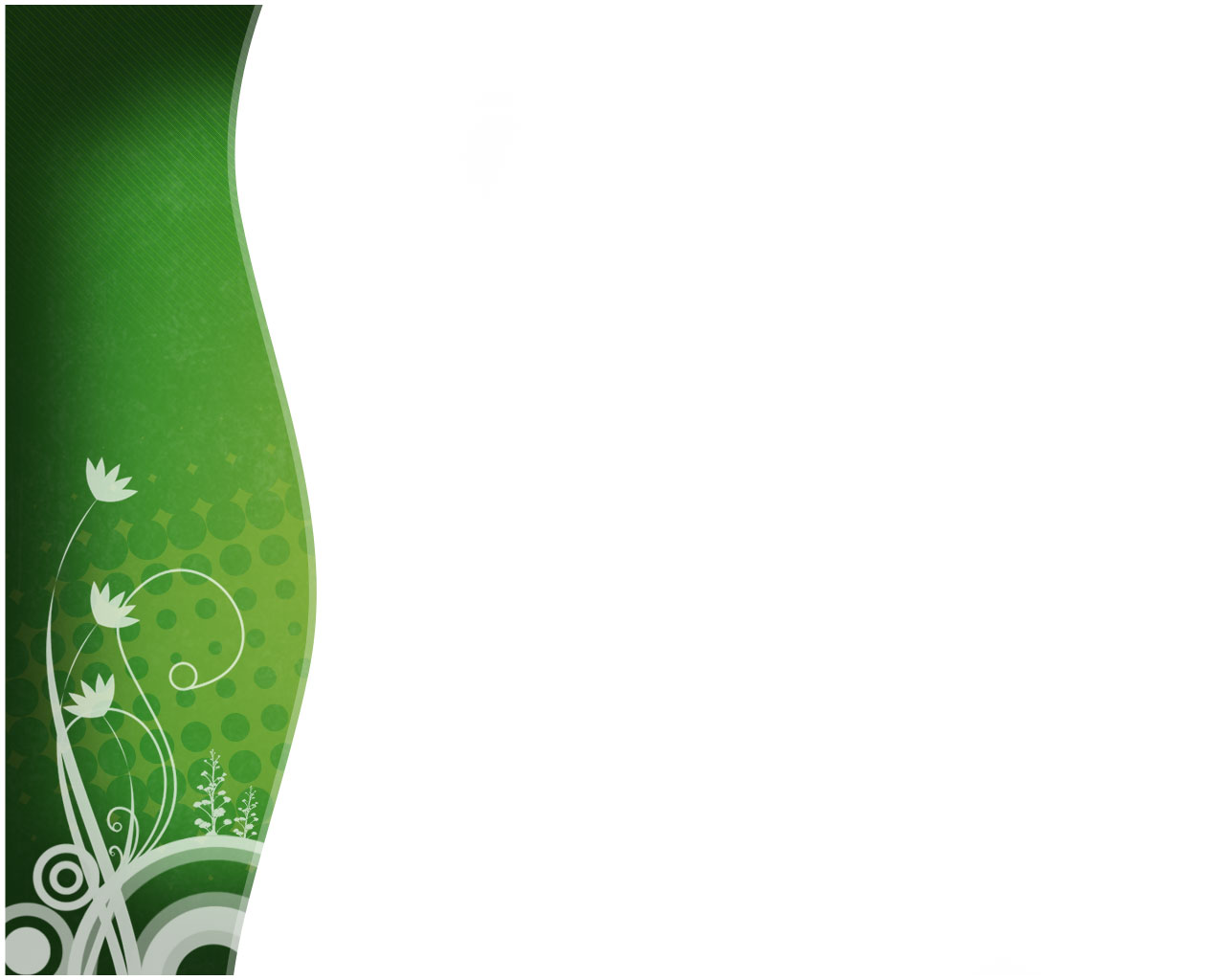 Саn you jump like а frog?
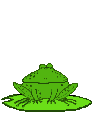 Yes, I can.
Can you walk like а duck?
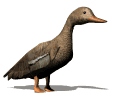 Yes, I can.
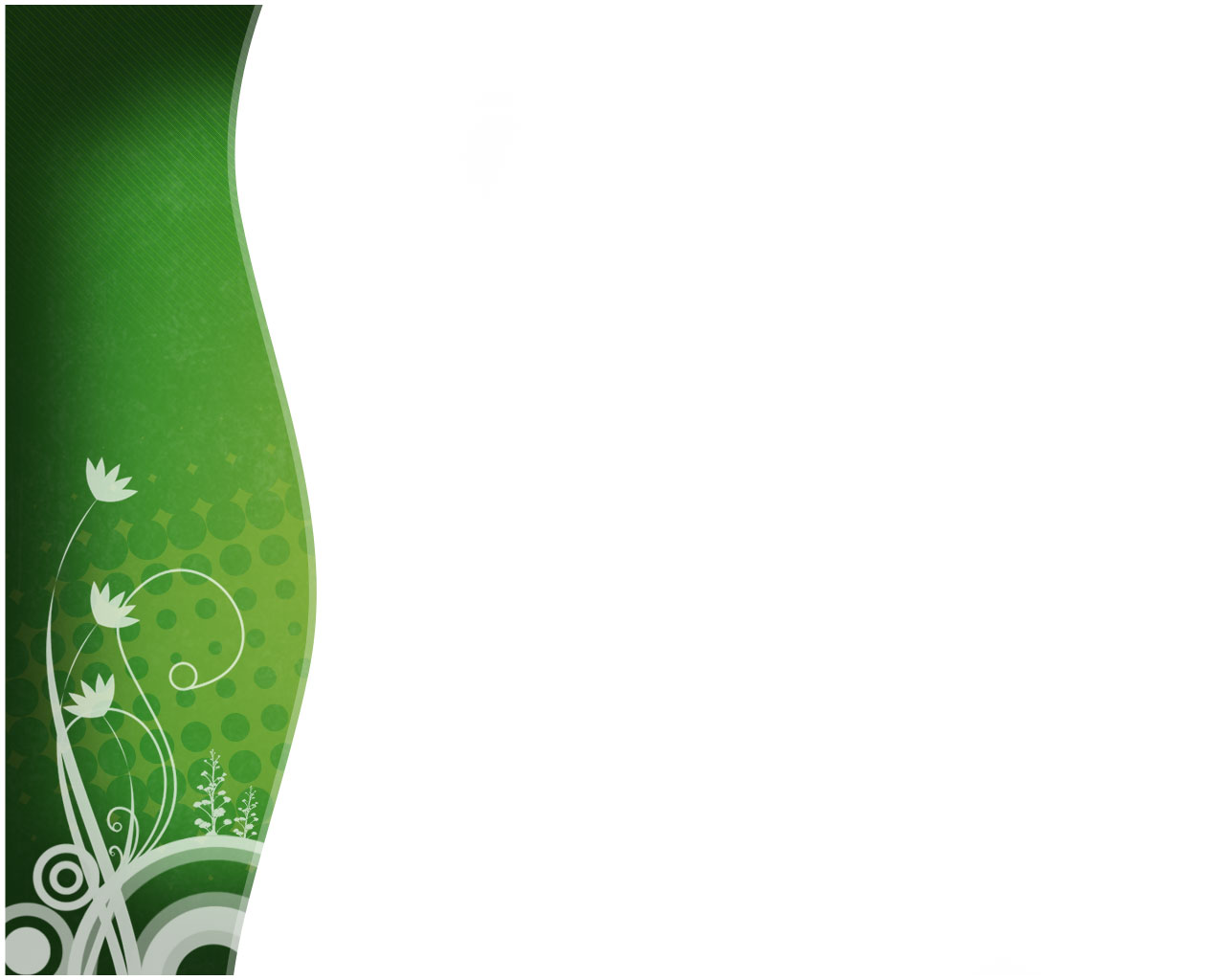 Can you run like а dog?
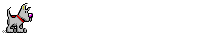 Yes, I can.
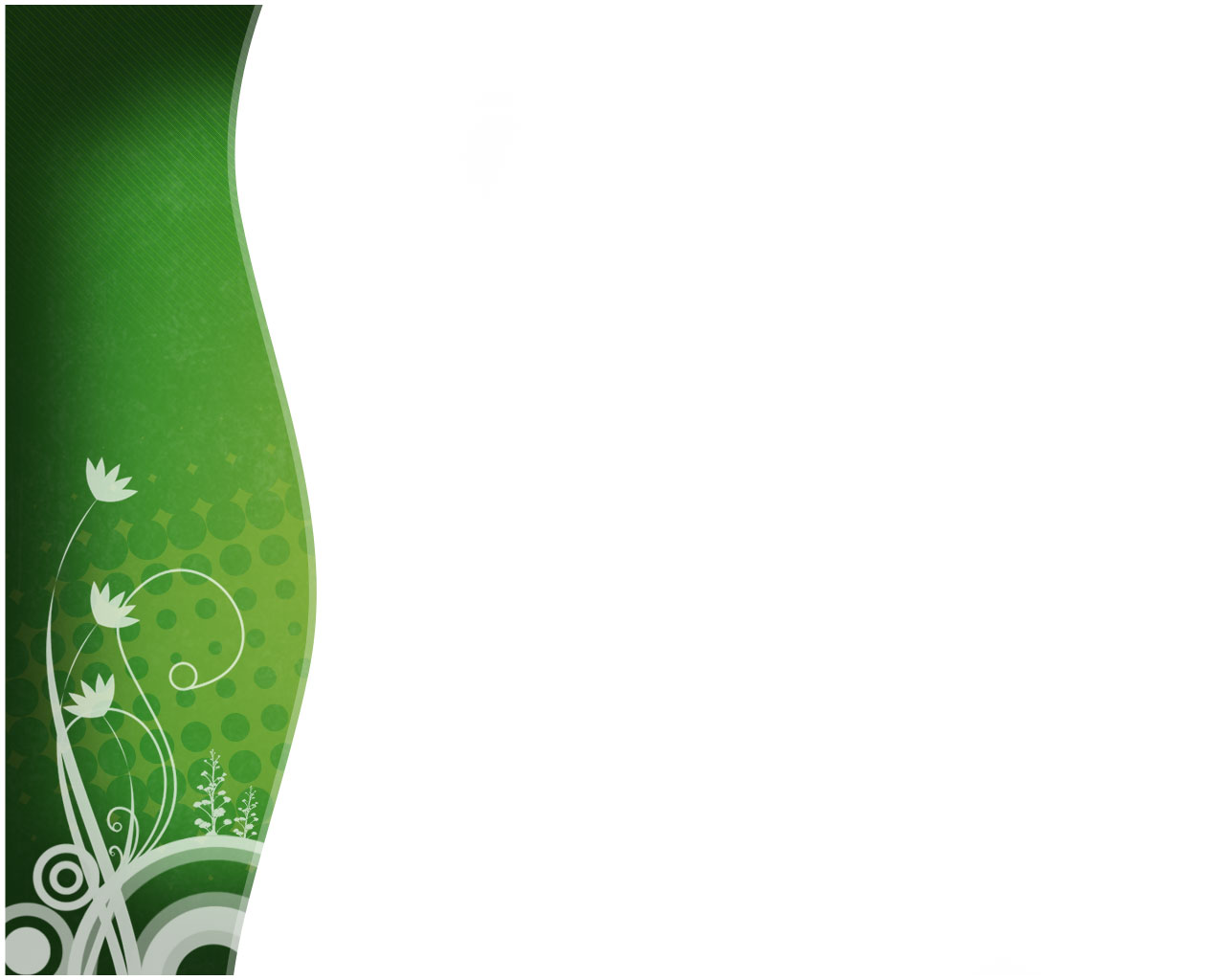 Can you fly like а bird?
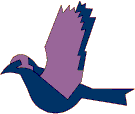 Yes, I can.
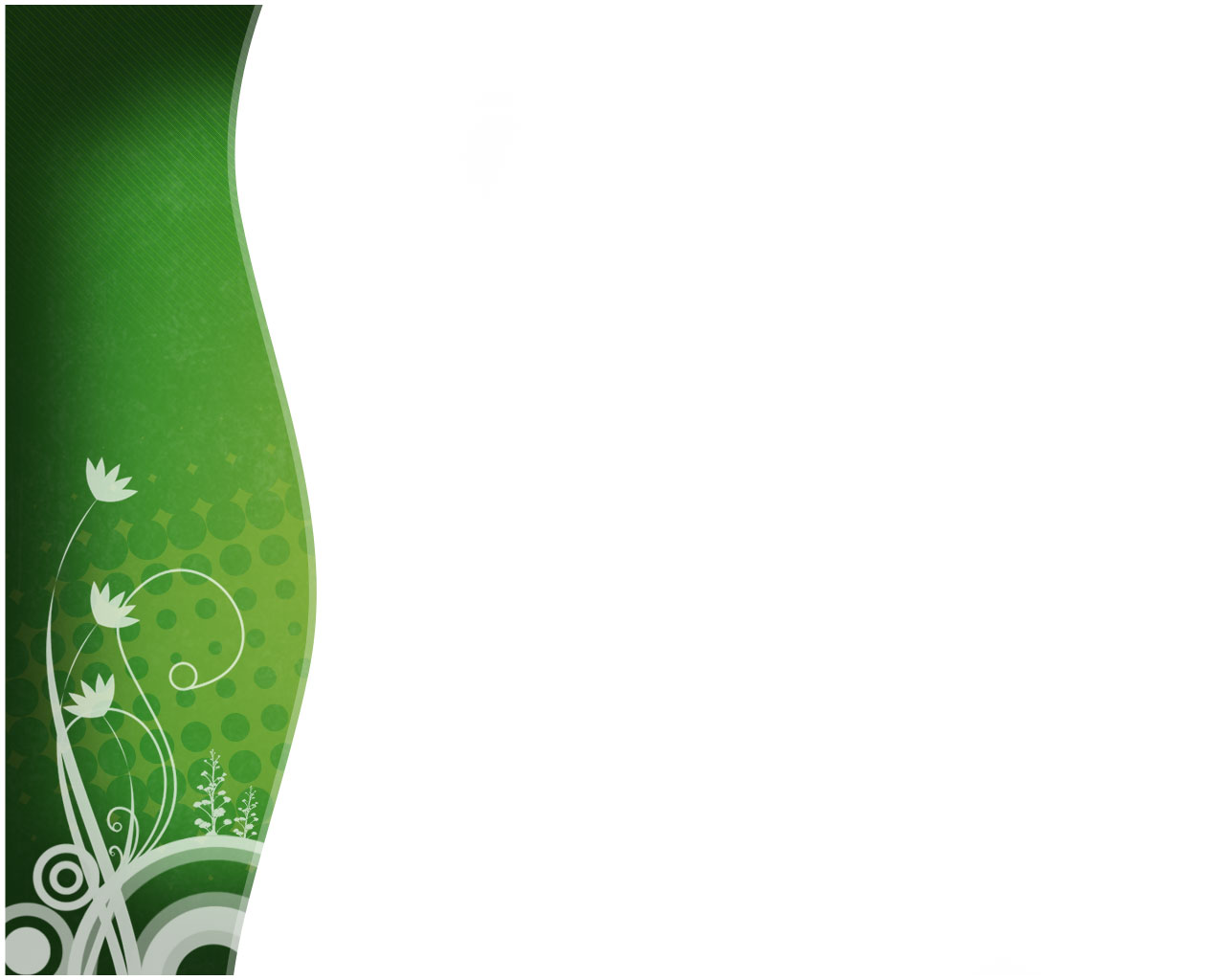 Can you swim like а fish?
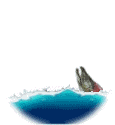 Yes, I can.
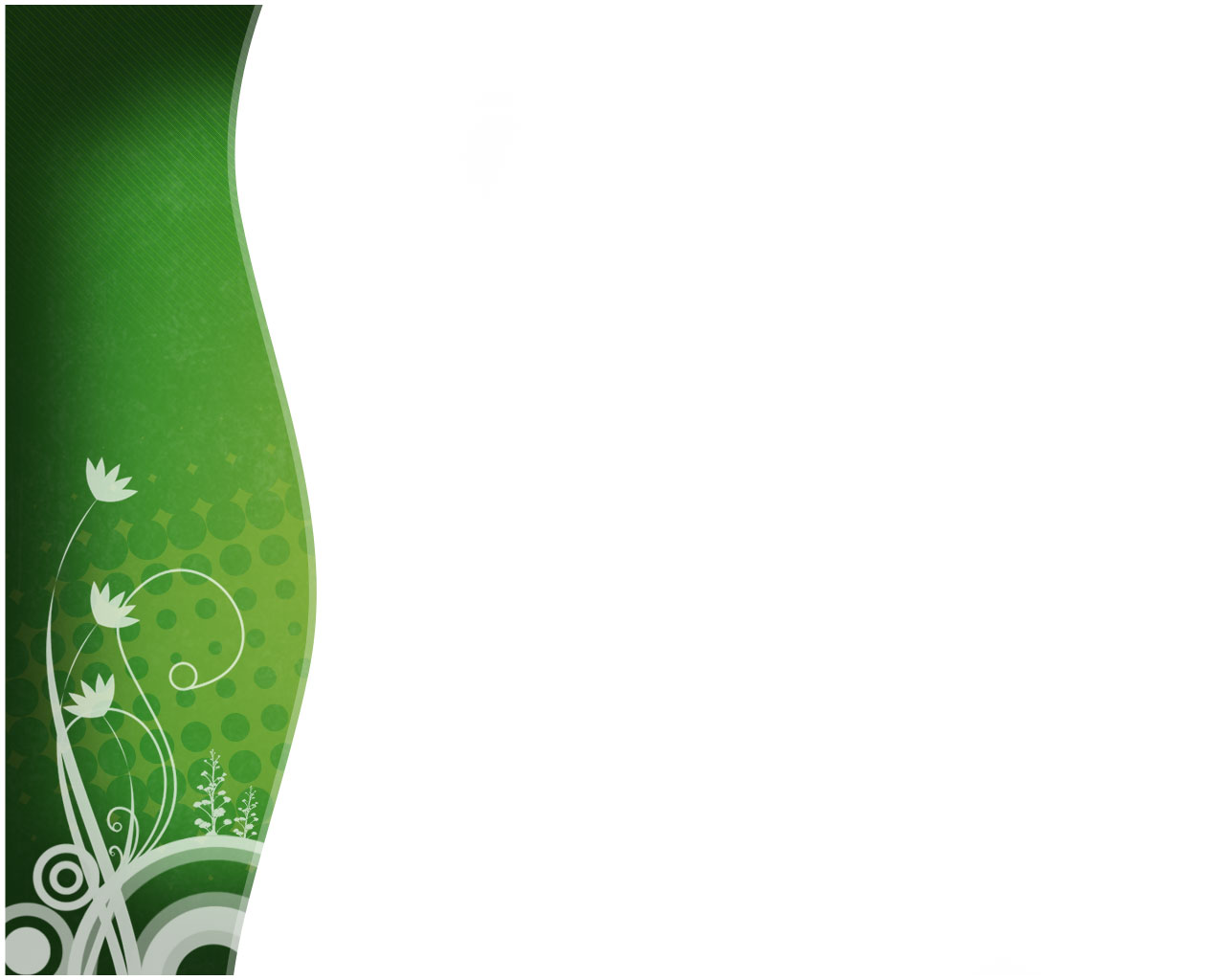 And be still like а good child, 
As still as you wish?
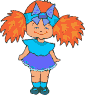 Yes, I can.
Can you hop like а rabbit? 
Саn you jump like а frog? 
Can you walk like а duck?
Can you run like а dog? 
Can you fly like а bird? 
Can you swim like а fish? 
And be still like а good child, 
As still as you wish?
Анимированные картинки заимствованы на сайте
http://www.animationlibrary.com